Run 20 RHIC Machine/Experiments Meeting
March 10, 2020
Agenda:

General discussion of Run 20 & 9.2 GeV running		- W. Christie
Collider Update					- C. Liu
LEReC Update						- A. Fedotov
STAR Status/update					- J.H. Lee
Update on CeC					- V. Litvinenko
All Other Business (AOB)
BLUEJEANS CONNECTION INFO:
 To join the meeting on a computer or mobile phone: https://bluejeans.com/273705843/1875?src=calendarLink

 Phone Dial-in +1.408.740.7256 (US (San Jose))
 +1.866.226.4650 (US Toll Free)
 +1.408.317.9253 (US (Primary, San Jose)) 

Global Numbers: http://bluejeans.com/numbers
 Meeting ID: 273 705 843
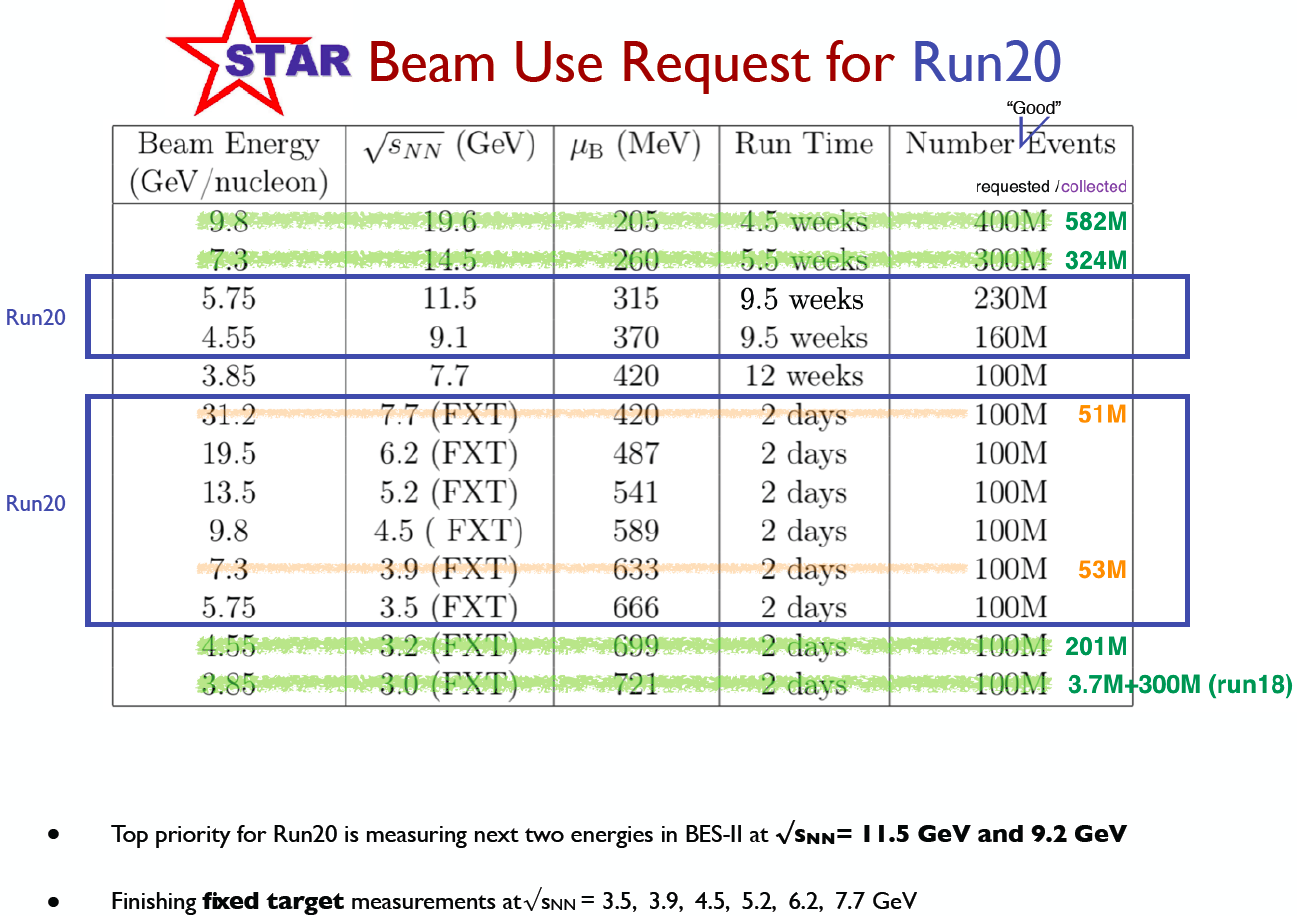 Done
Done
~ 235 Done
~ 25.1 Mevts at present
Done
Done
Done
Done
Done
Done
Done
Done
Slide from the 12/3/19 STAR Time mtg presentation
Some Summary Plots for the ongoing 9.2 GeV Au-Au Data Set run
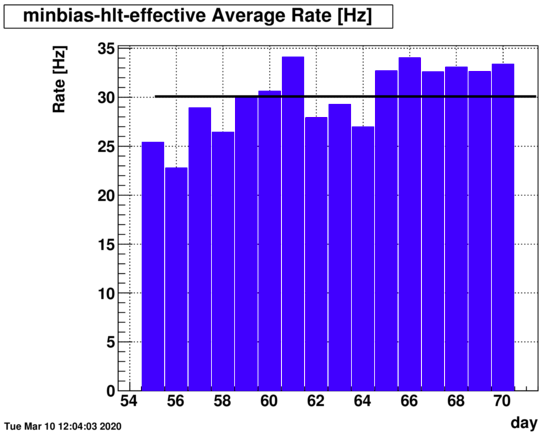 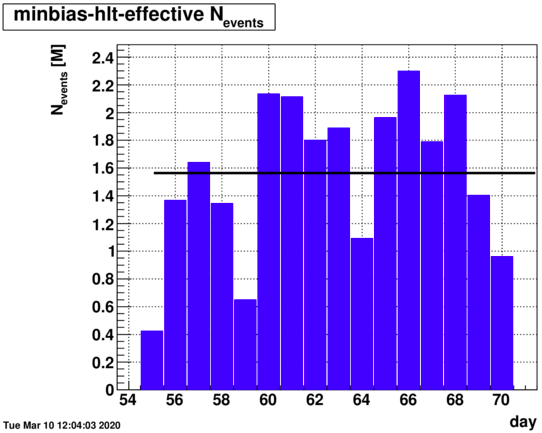 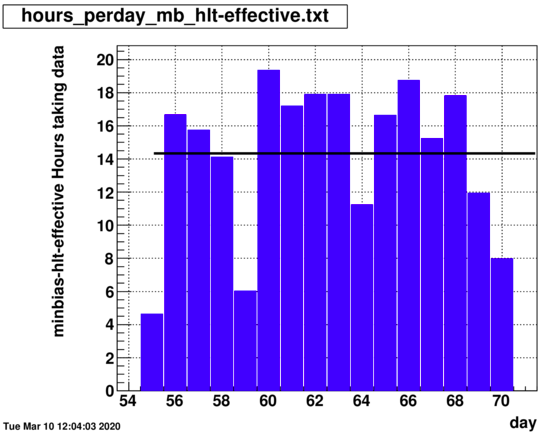 DAQ Hrs/Day
G evt rate
“Good” evts/day
Some Estimates based on observed (3/6- 3/9) performance:
Average is ~16 Hrs/day of DAQ running, at an average rate of 33 Hz:
  - 16 hrs/day x 3600 sec/hr x 33 evts/sec = 1.78 M ~ 1.9 Mevts/day
  - Data set goal is 160 M “good” evts (Currently have 25.1 Mevts)
  - 134.9 Mevts/1.9 Mevts/day = 71 days = 10.1 wks
  - Add 6 maintenance half/days makes estimate ~ 11 wks
	- ~ May 26th 

What is not included in the projection above is the time that is expected to be spent on the CeC program (~ 8 days), and the 7.7 GeV LEReC commissioning (7 – 10 days?).
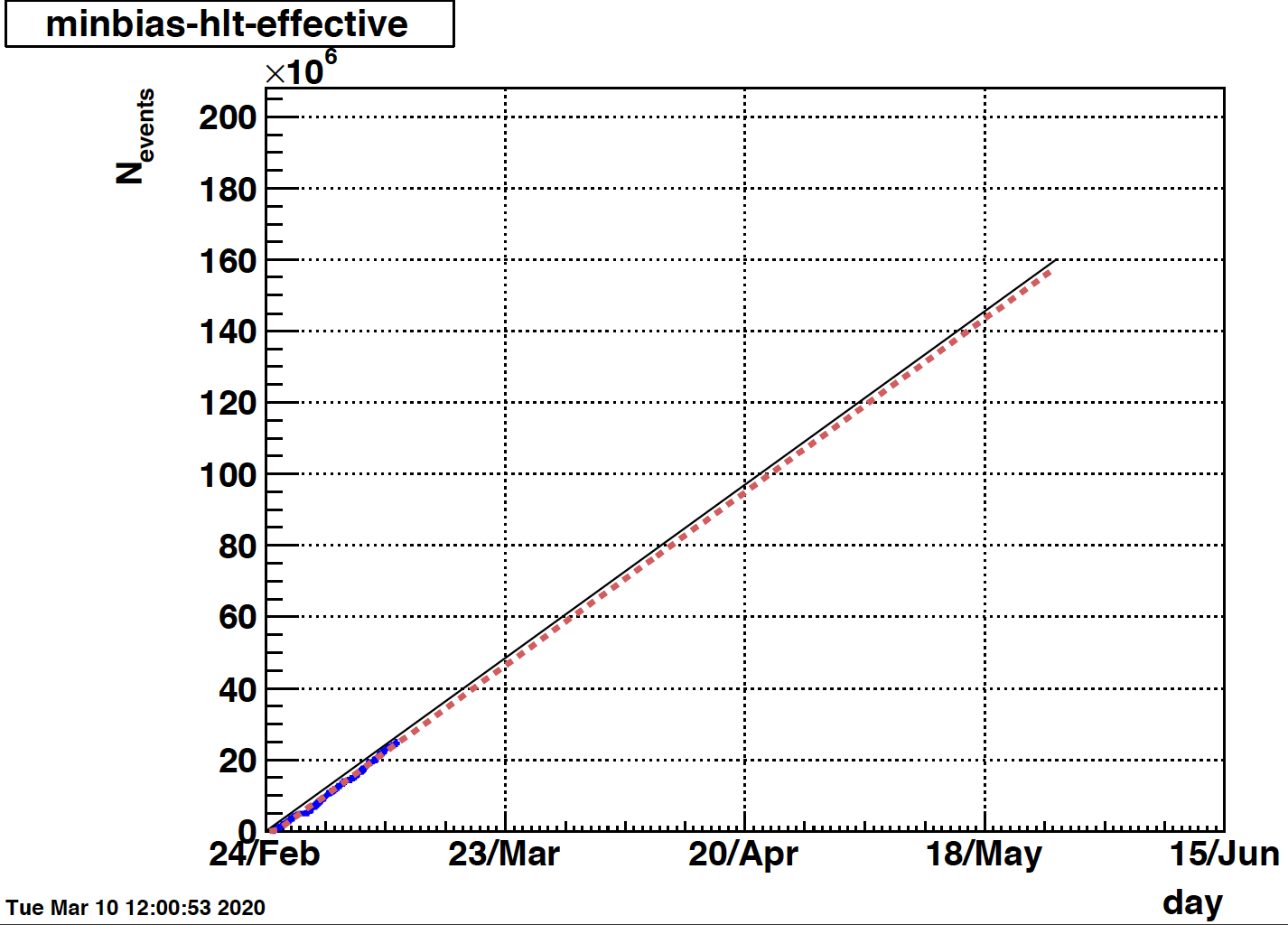 Ignoring the CeC and LEReC commissioning, the projection shows an estimate of May 26th to reach the 9.2 GeV data set goal.
A possible Scenario for how the rest of Run 2020 might proceed
Start 9.2 GeV Physics running Monday evening, February 25th.

With observed rates for 9.2 GeV collisions,  we should be able to achieve the full 160 Mevts goal after ~ 11 weeks of “straight” (uninterrupted) running. This gets one to ~ May 26th.

11 days of 7.7 GeV LEReC commissioning (from May 26th ) gets one to June 7th. 

8 days of CeC then gets one to June 15th, the end of a 28 Cryo week run (N.B. assumption of 28 Cryo week run.

N.B. The 9.2 Gev Physics running, 7.7 GeV LEReC commissioning, and CEC time may well be run in an interleaved mode from now to the end of the run.
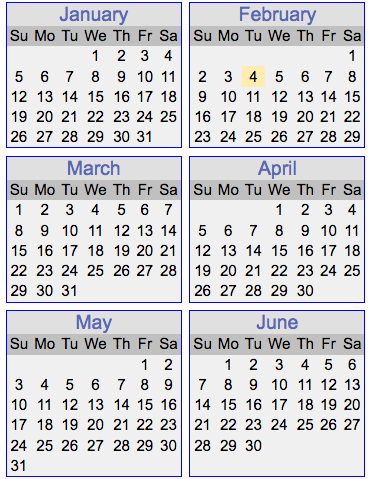 Not included or discussed yet may be 1 – 2 days of diode testing.
All Other Business (AOB)
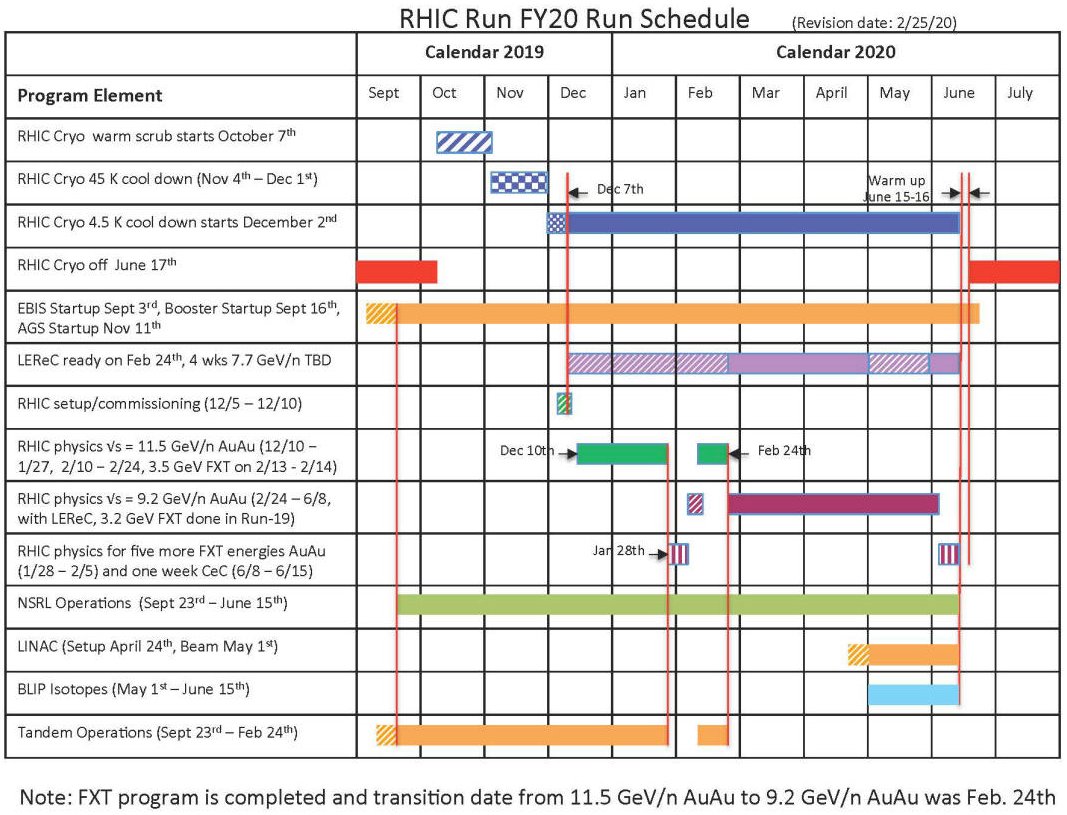 N.B.   The Schedule above assumes that RHIC Run 2020 will be 28 Cryo weeks long.